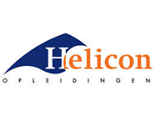 2021_SVT_1_SW Uitdagingen
Leerdoel
Je kunt onderzoek doen naar de maatschappelijke uitdagingen/problemen op het gebied van de sociale stad.
Je kunt voorbeelden geven van problemen/uitdagingen op het gebied van de leefbare stad.
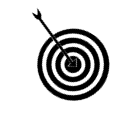 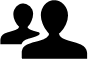 Samenwerken		
Deze opdracht maak je alleen of in tweetallen. 
Plaats je product op het Leerplatform.
Bekijk leerproducten van anderen en geef feedback.
Deadline product: 12-02-2021
Leerproduct
Een verslag met daarin 3 uitgewerkte maatschappelijke uitdagingen/problemen van de stad van de toekomst onderbouwd met actuele bronnen.
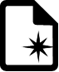 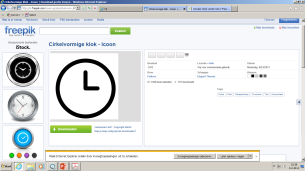 Bijeenkomsten
Bijeenkomsten stad van de toekomst 
Bijeenkomsten specialisatie
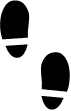 Leerpad                                                                                      
Ga op zoek naar stedelijke uitdagingen op het gebied van leefbaarheid in de stad op dit moment en de nabije toekomst. Dat mogen wereldwijde uitdagingen zijn. 
Koppel ontwikkelingen die wereldwijd plaatsvinden op het gebied van steden en jouw specialisatie aan de uitdagingen. 
Zoek betrouwbare bronnen die de gevonden ontwikkelingen, uitdagingen en thema’s onderbouwen.
Werk 3 uitdagingen en de daarbij behorende ontwikkelingen uit beargumenteerd met de gevonden bronnen. 
Beschrijf per uitdaging waarom het belangrijk is voor de stad van de toekomst
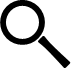 Bronnen
https://www.platform31.nl/
https://www.infomil.nl/onderwerpen/ruimte/gebiedsontwikkeling/ 
https://www.socialevraagstukken.nl/dossiers/
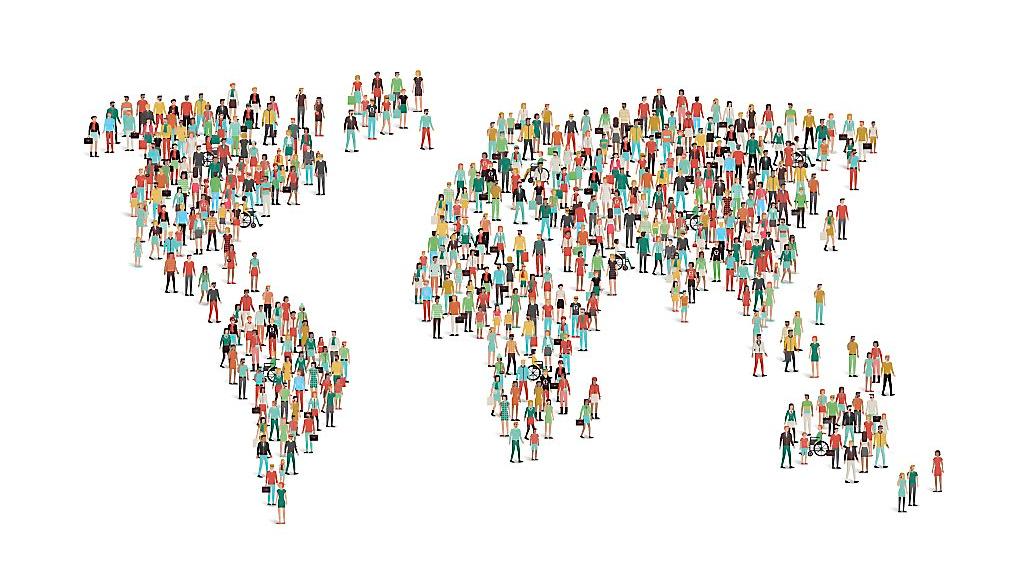